Censura a obra de Gonzalo Díaz (GD-D-00647)
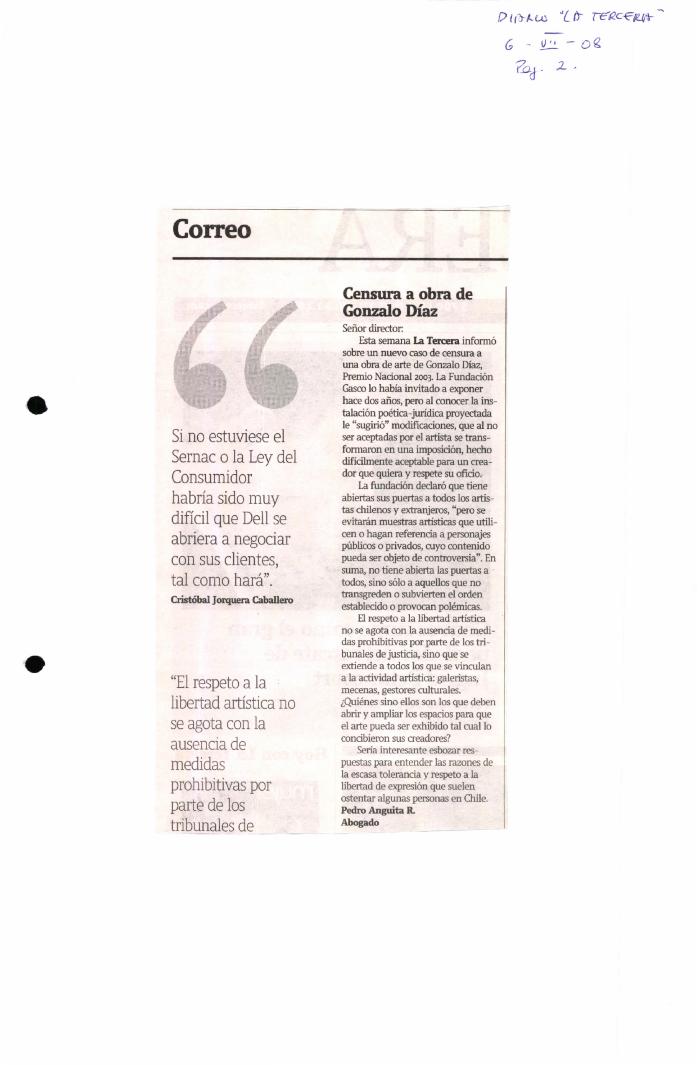 Gonzalo Díaz instala por un año obra pública con luces de neón (GD-D-00655)
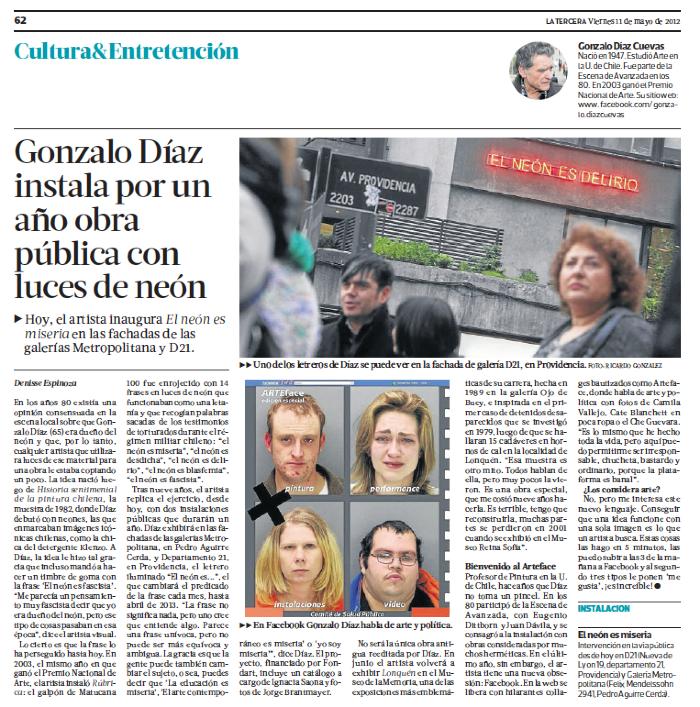 Ocho tintas: el proyecto digital que une a Samy Benmayor, Gonzalo Díaz y Norton Maza (GD-D-00646)
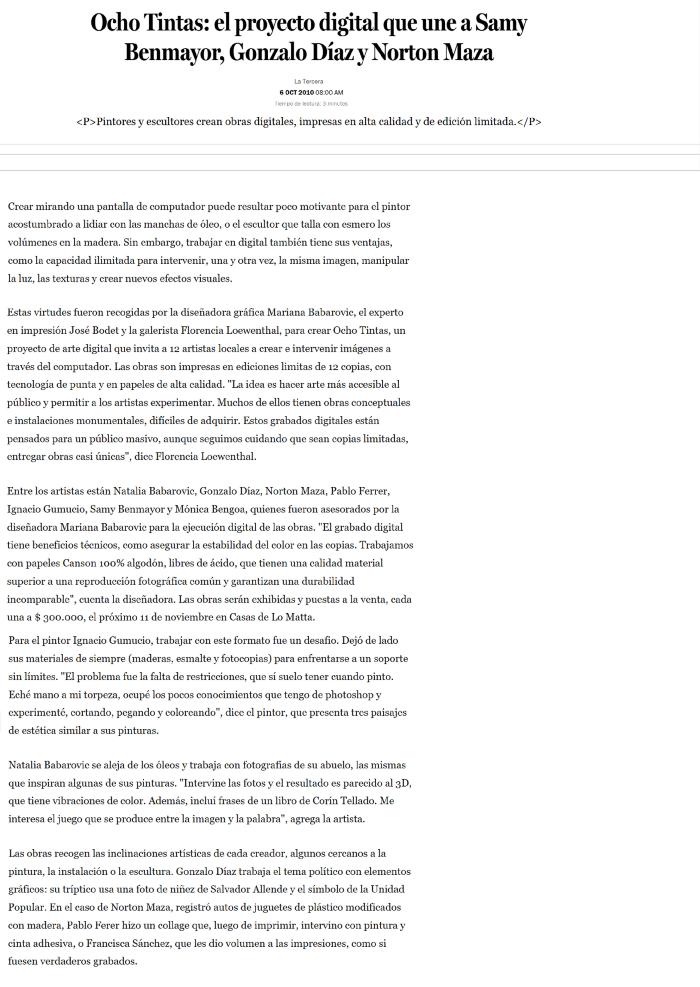 "Pintar bien no tiene sentido si no hay un discurso detrás" (GD-D-00644)
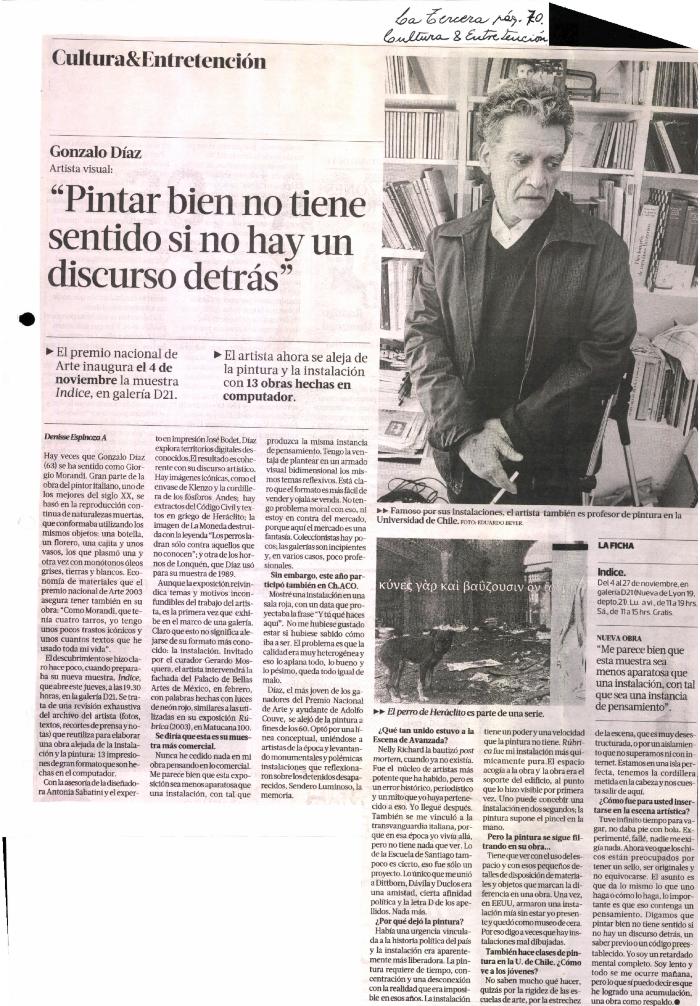 Los chilenos que marcarán la agenda (GD-D-00638)
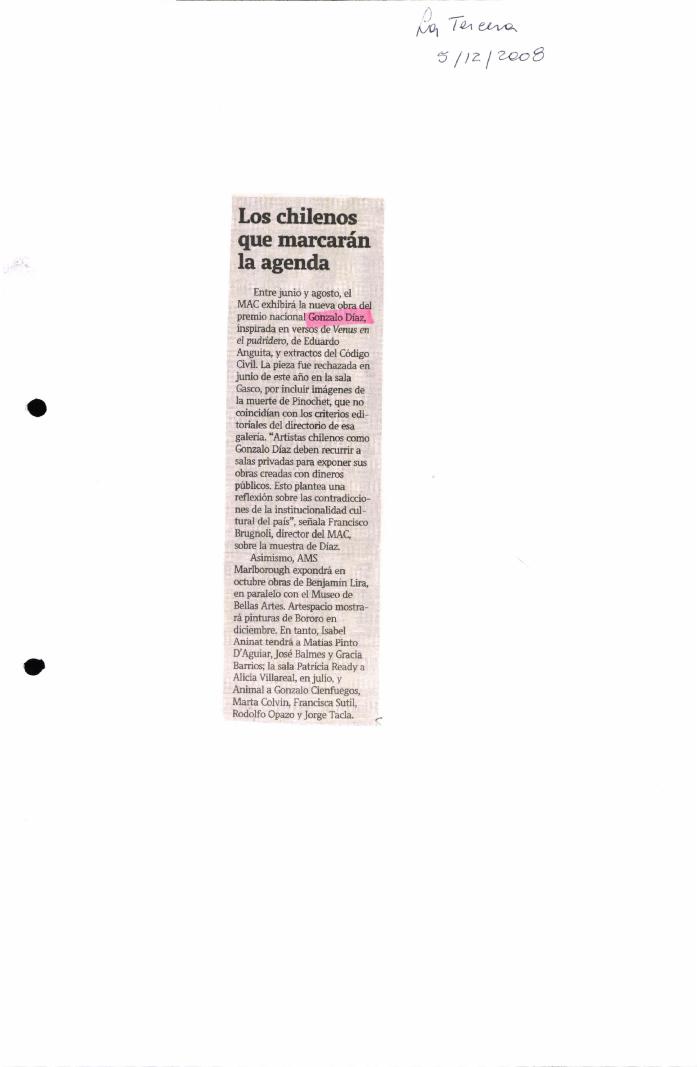 Descifrando la Trienal (GD-D-00636)
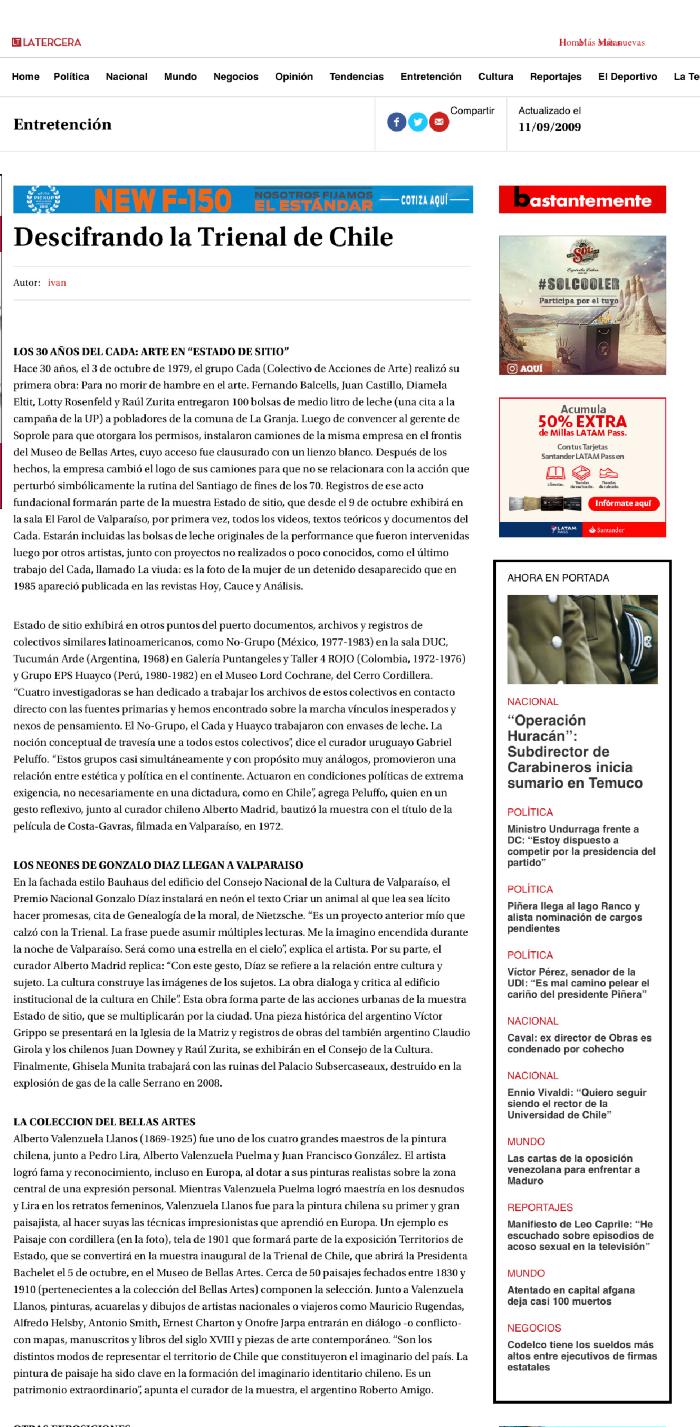 Gonzalo Díaz representará a Chile en feria de arte Documenta de Kassel (GD-D-00632)
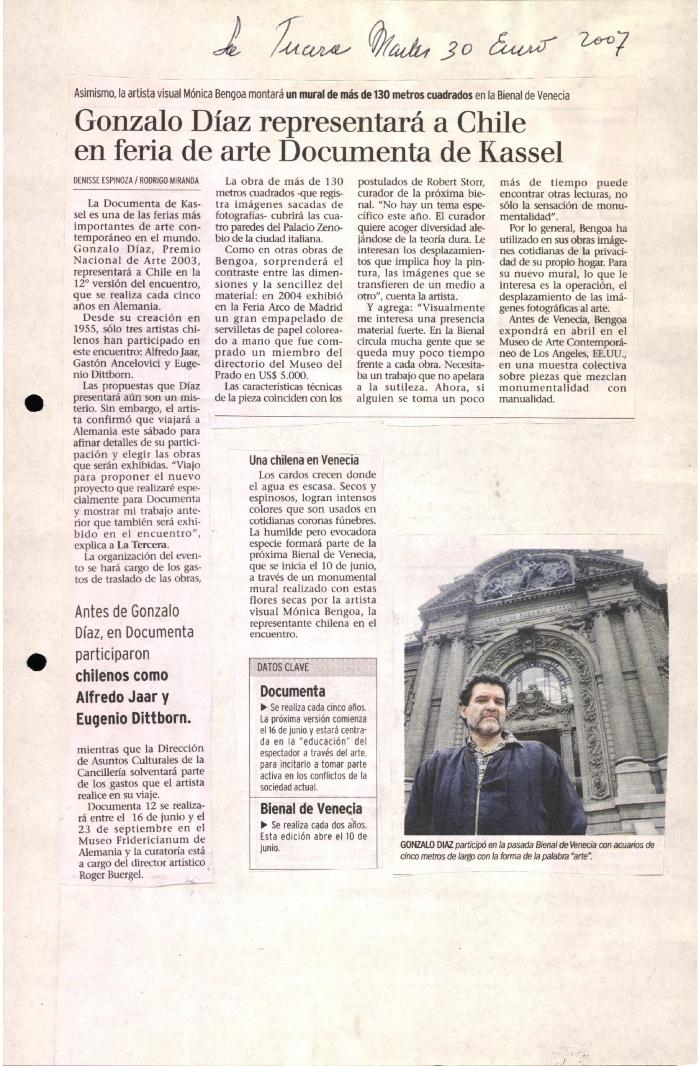 Obras en serie de chilenos y británicos llegan al MAC (GD-D-00623)
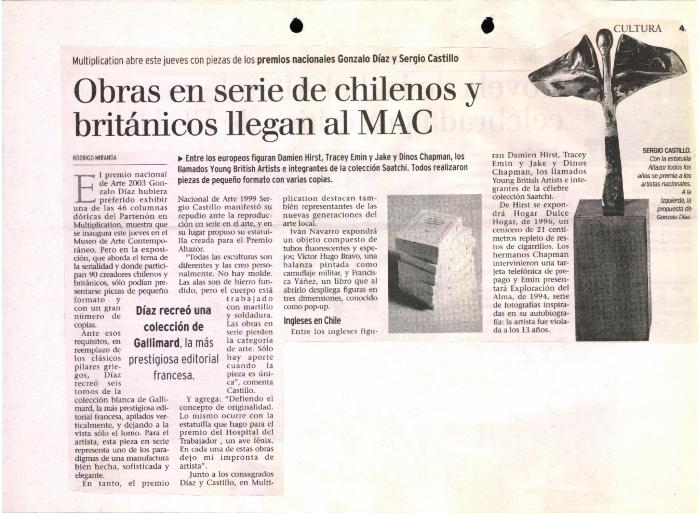 Gonzalo Díaz representará a Chile en Bienal de Venecia (GD-D-00618)
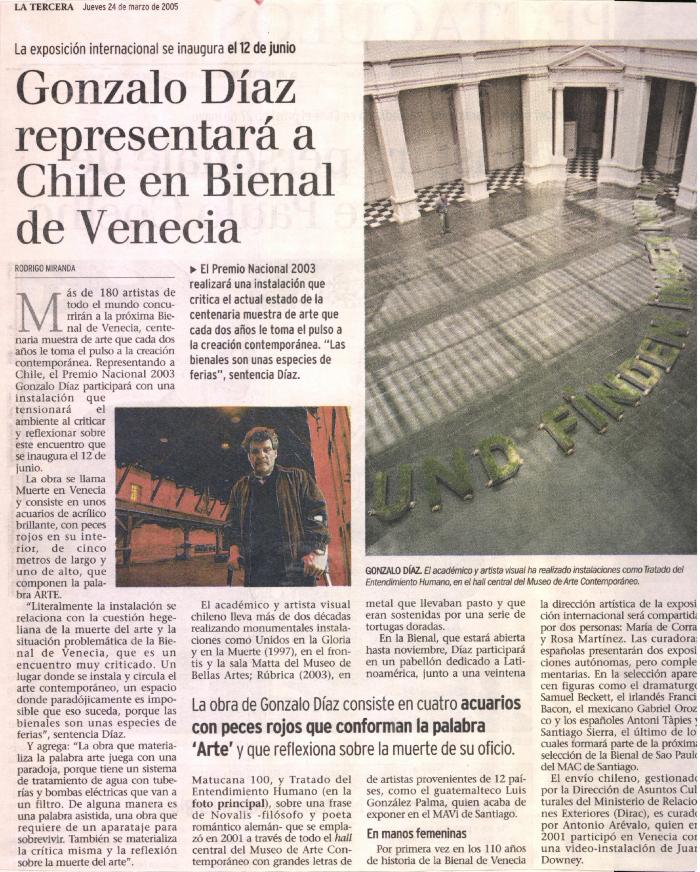 Bienal de Venecia parte con polémica y acento femenino (GD-D-00617)
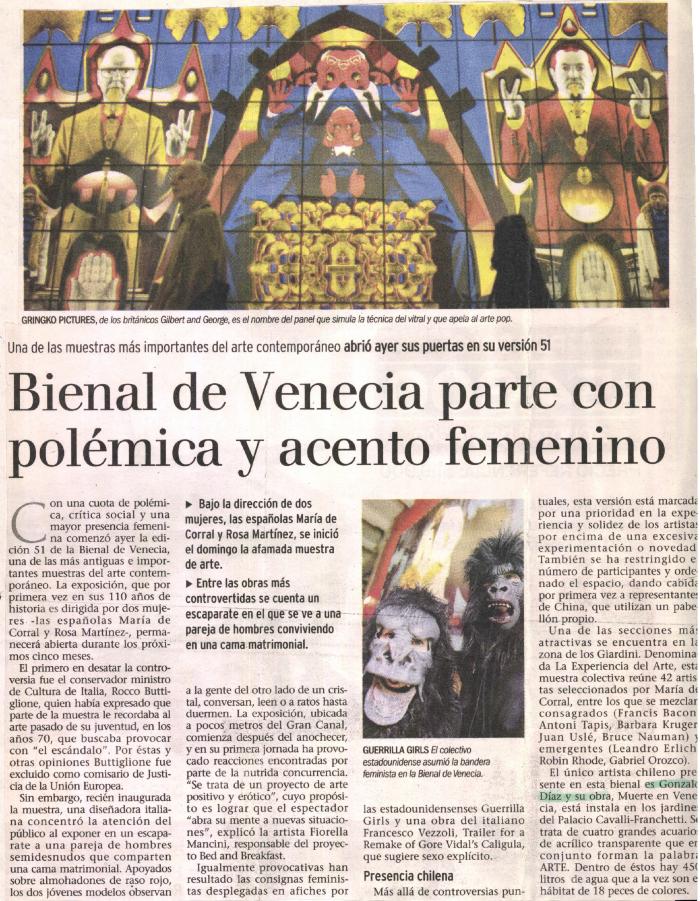 Los polémicos proyectos Fondart que vienen (GD-D-00612)
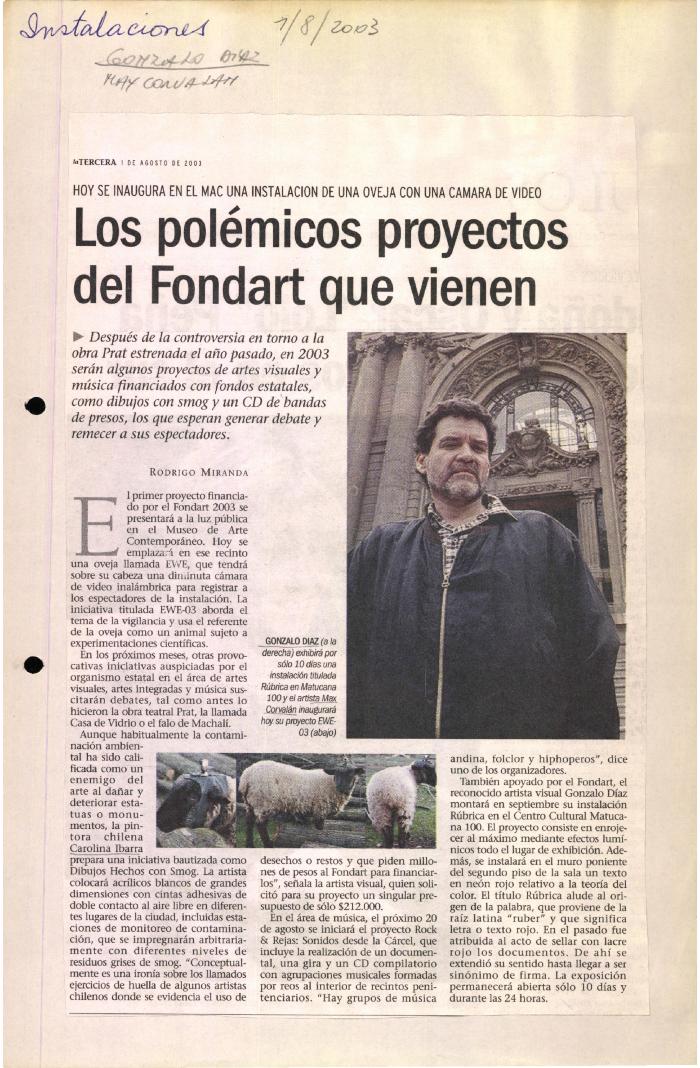 Puras tortugas (GD-D-00593)
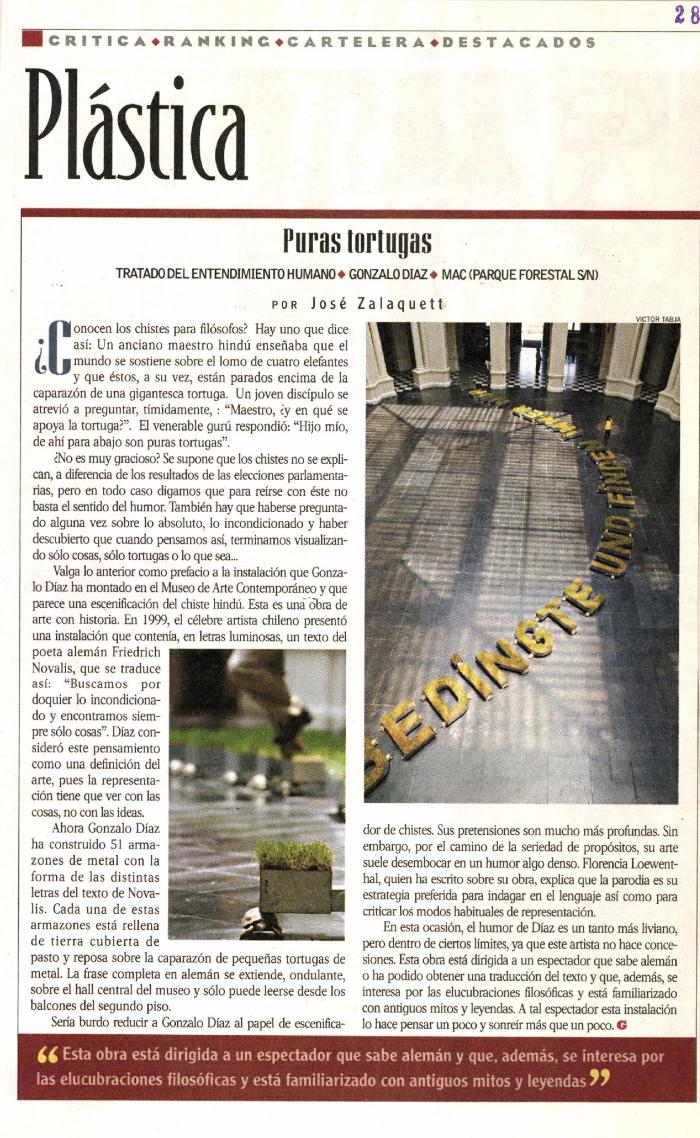 La escena de avanzada viaja non stop a Kassel (GD-D-00581)
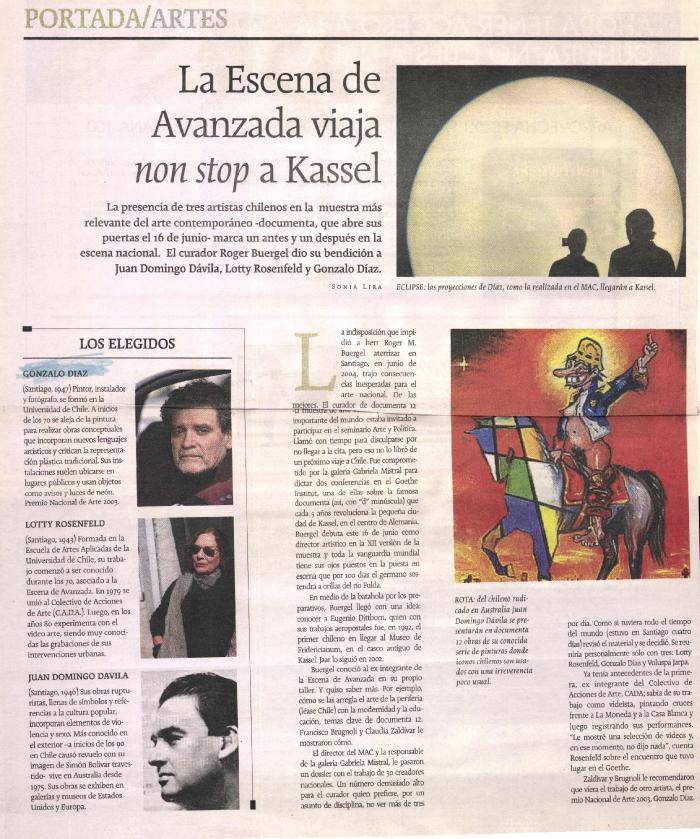 Invitación Galería Arte Actual (GD-D-00423)
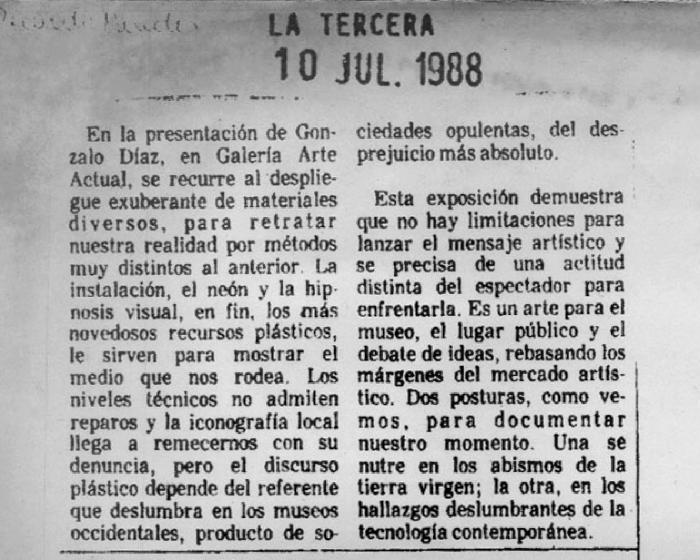 12 profesionales becados en Italia (GD-D-00369)
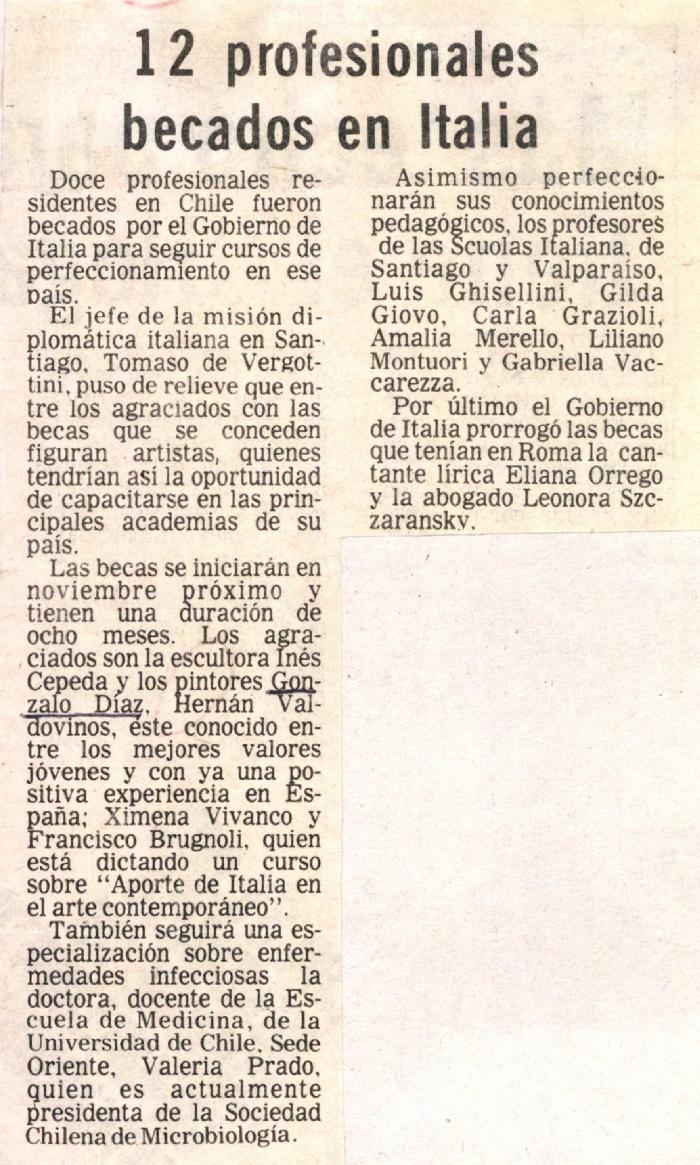